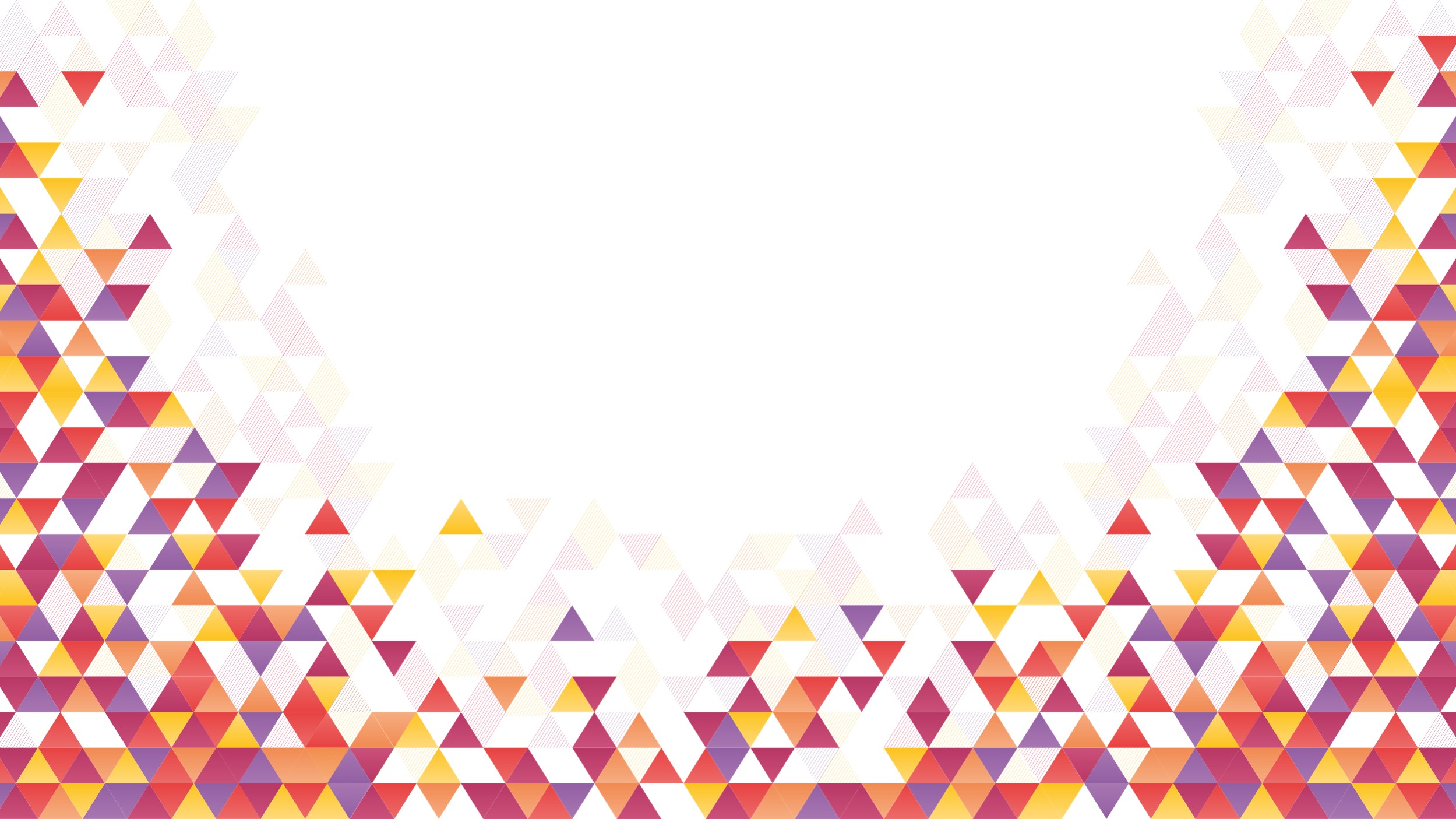 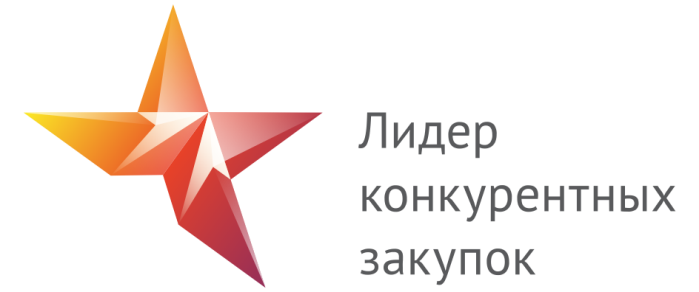 Компания
ФИО
Должность
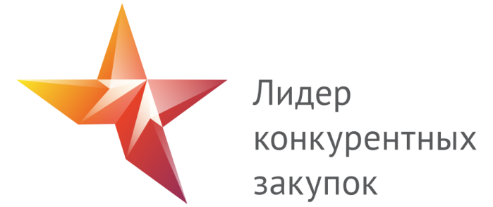 О компании
Отрасль
Позиции на рынке России
Оборот в 2022 году (до 10 млрд рублей, 10 – 100 млрд рублей, 100+ млрд рублей)
Объем спенда (% от годового оборота)
Численность персонала в закупках (до 10 сотрудников, 10-50 работников, 50-100 сотрудников и 100+ работников)
2
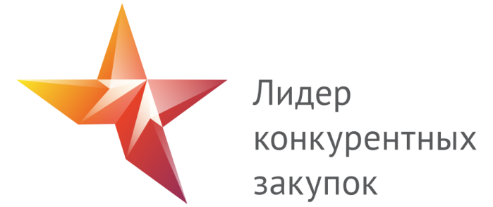 Номинант
ФИО
Должность
Продолжительность работы в текущей позиции
3
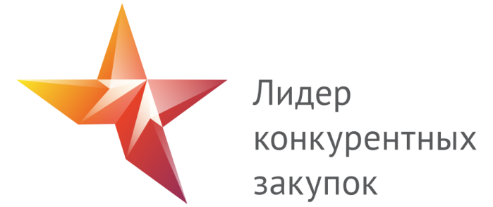 Достижения и результаты номинанта за последний год
Перечень достижений
4
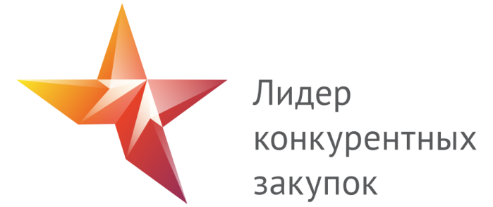 Известность номинанта в качестве эксперта на рынке
Ссылки на публикации и выступления на конференциях
5
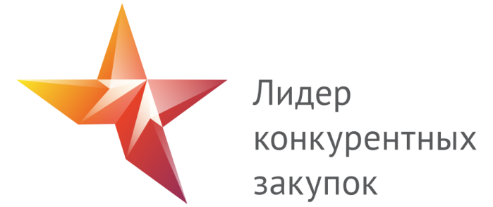 Описание проекта/проектов
Не более 10 слайдов
6
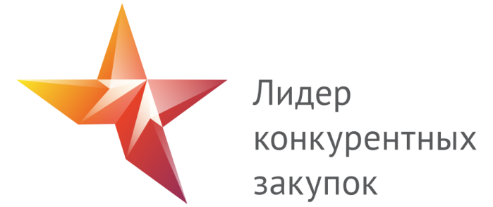 Влияние проекта/проектов на бизнес-процессы компании в целом
7
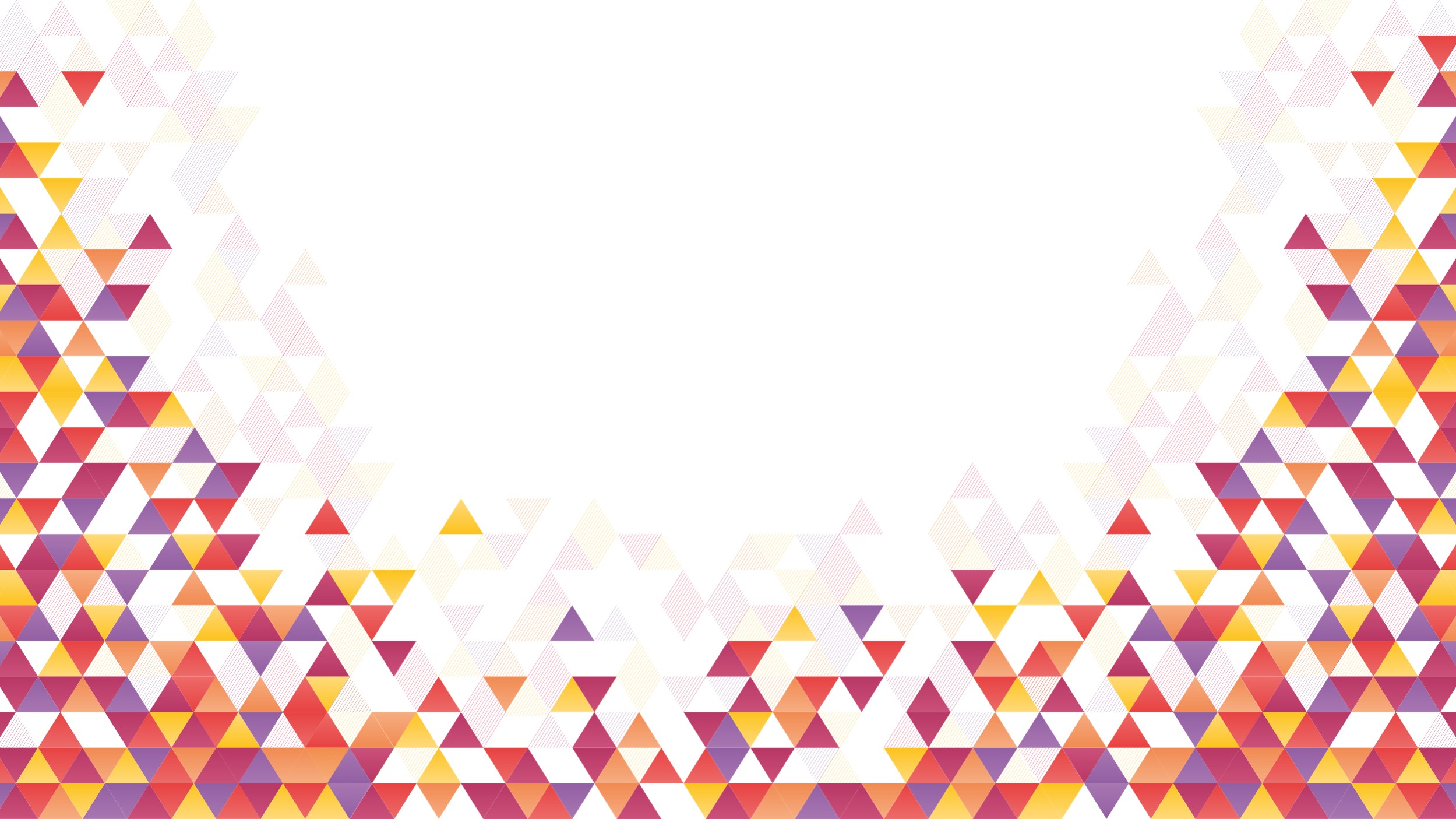 ФИО
Должность
телефон и email